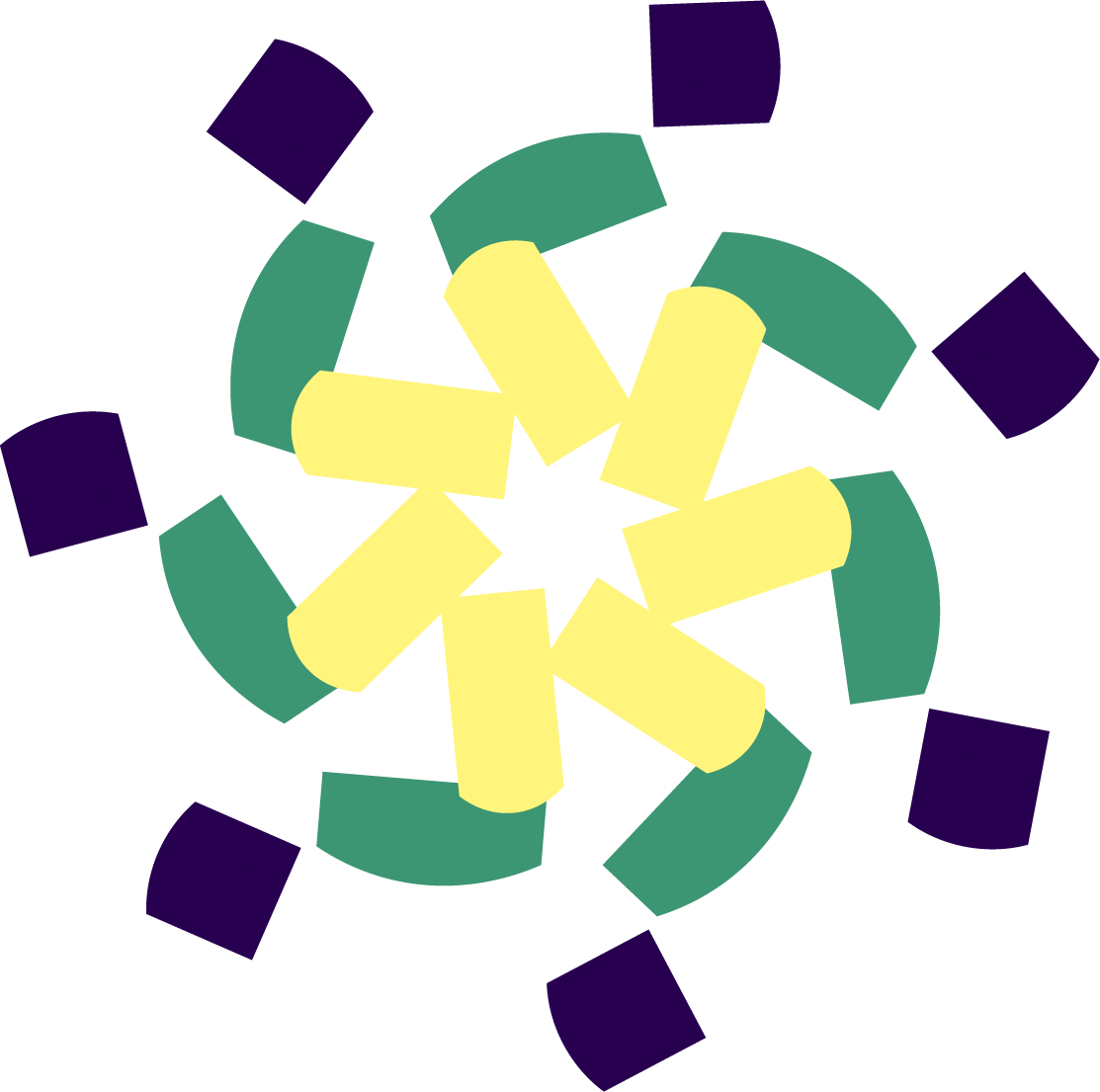 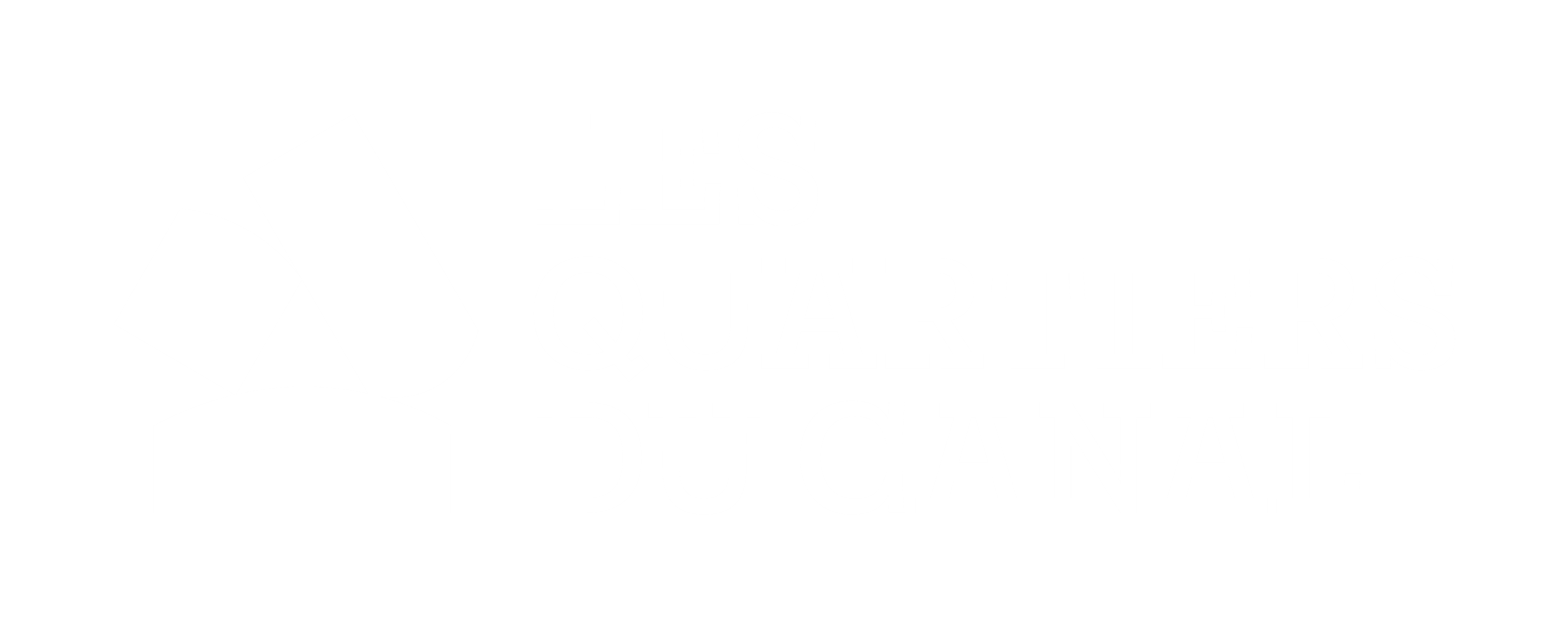 ASSEMBLÉE GÉNÉRALE DU BUDGET 2024
25 septembre 2024
AVANT L’AGB
Préparez-vous pour l’assemblée générale du budget :
En vous munissant d’une pièce d’identité et s’il y a lieu :
De votre procuration numérique
En vous assurant d’être dans un lieu avec une connexion internet stable
En vérifiant que votre micro et votre caméra fonctionnent correctement
À partir de 14h00, cliquez sur le lien Zoom reçu suite à votre inscription
Allumez votre caméra
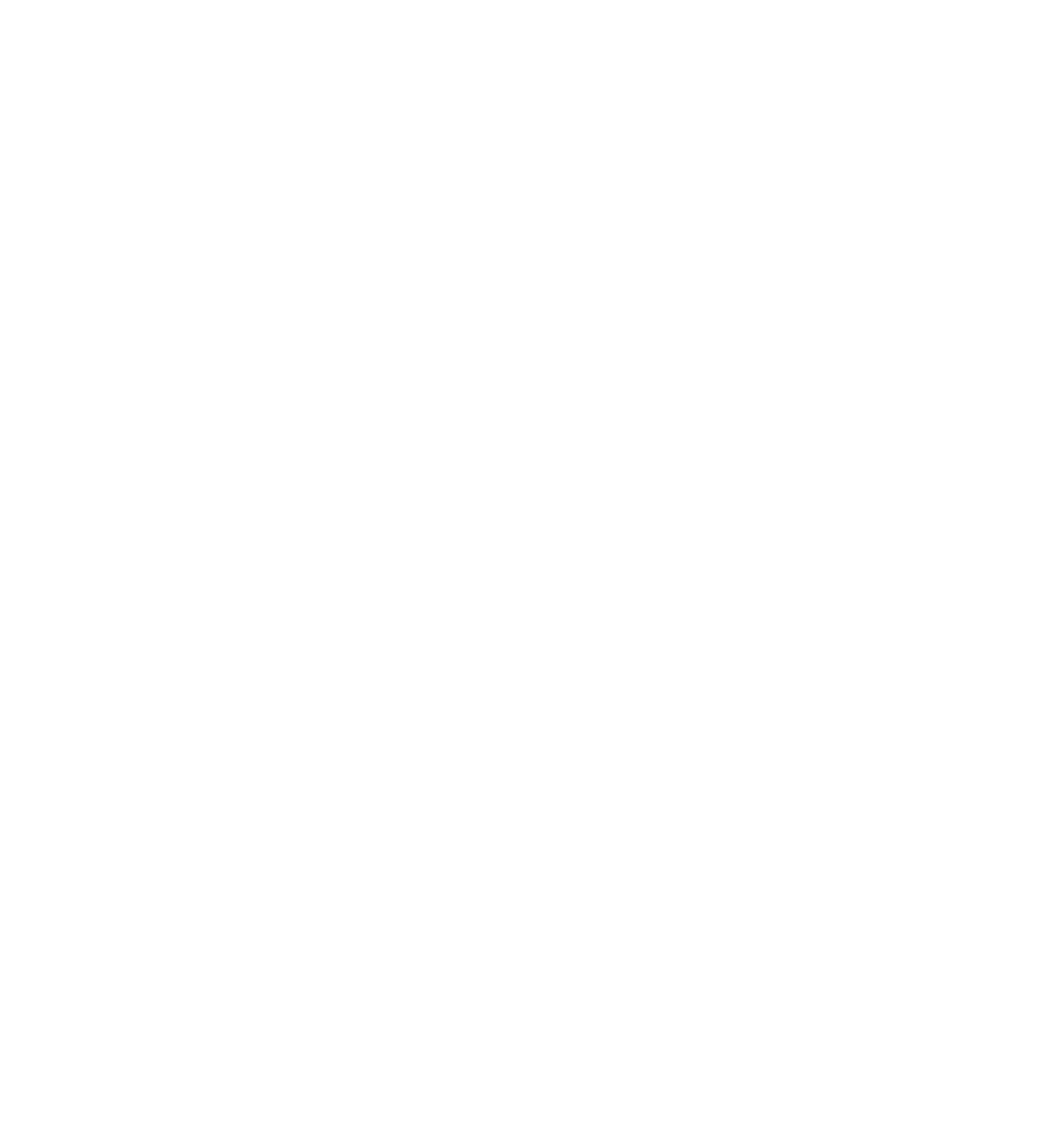 ARRIVÉE À L’AGB
1 – Salle d’attente virtuelle
Vous patienterez dans la salle d’attente virtuelle le temps qu’un membre de l’équipe vous admette à l’AGB.

2 – Salle d’accueil virtuelle
Lorsque vous serez admis dans la salle principale virtuelle de l’AGB, chaque participant sera basculé individuellement dans la salle d’accueil virtuelle afin de :
Vérifier votre identité via votre caméra et s’il y a lieu, votre procuration numérique
Vérifier le statut de vos cotisations
Vous renommer avec votre statut (voir encadré ci-bas), votre nom et celui de votre organisation

3 – Salle principale virtuelle
L’AGB démarrera lorsqu’il y aura quorum, soit 15 membres cotisants. Durant l’AGB, les micros seront coupés. Pour intervenir, vous devrez en faire la demande (voir page suivante)
Qui est qui ?
Chaque participant se verra assigner un code à son nom en fonction de son statut:
CA: Membre du CA de la SDC E: Membre de l’équipe de la SDC M: Membre votant de la SDC O: Observateur.rice
DÉROULEMENT DE L’AGB
Durant l’AGB, si vous être un membre votant, vous pourriez être amené.e à:
Appuyer et/ou seconder
Écrire « J’appuie » ou « Je seconde » via le bouton « Converser »
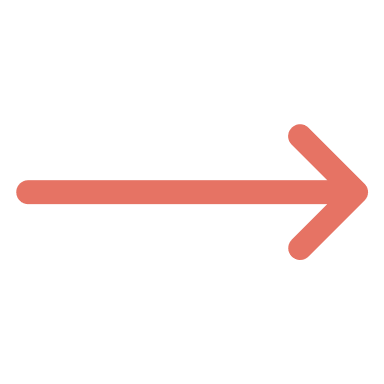 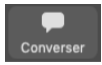 Voter publiquement
Répondre à la question en écrivant votre réponse  via le bouton « Converser »
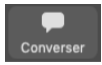 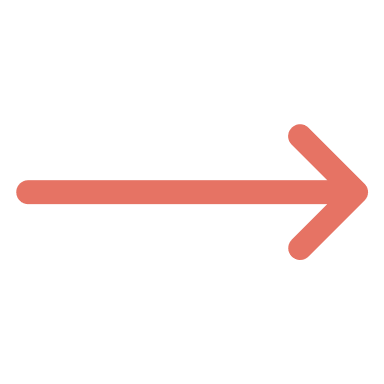 Une fenêtre nommée « Sondage » s’ouvrira automatiquement sur votre écran
Les membres observateurs, ainsi que l’équipe, seront basculés dans la salle d’accueil virtuelle. Les membres votants pourront répondre à un sondage anonyme dans la salle principale virtuelle.
Voter à bulletin secret
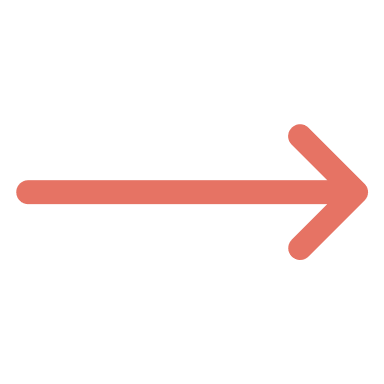 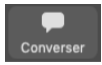 Prendre la parole
Écrire « Parole » dans le Chat via le bouton « Converser »
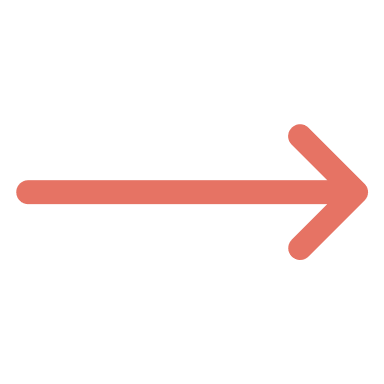 PROBLÈME TECHNIQUE ?
En cas d’incident technique, merci de nous adresser votre problème par courriel à :
communication@quartiersducanal.com
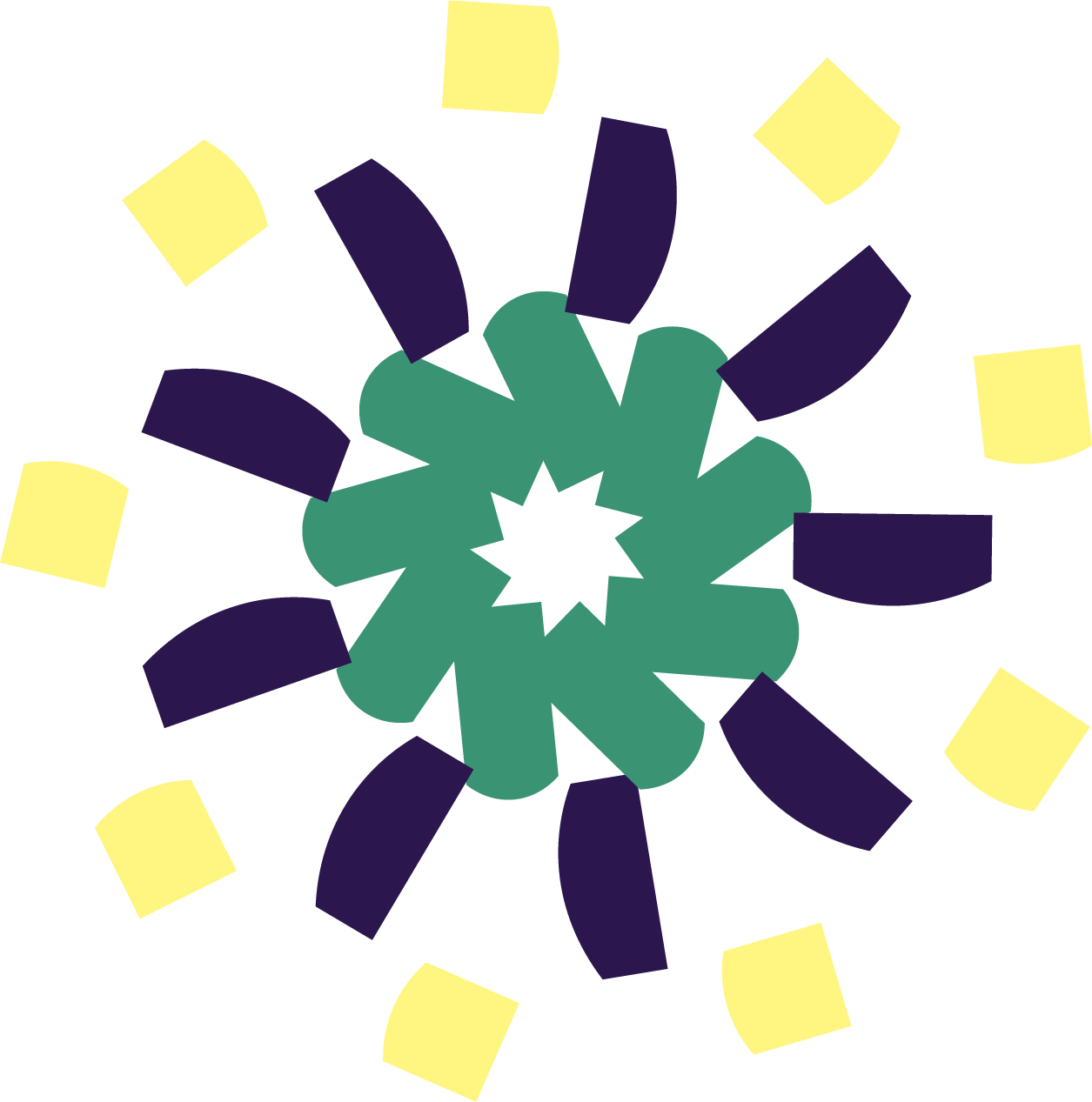 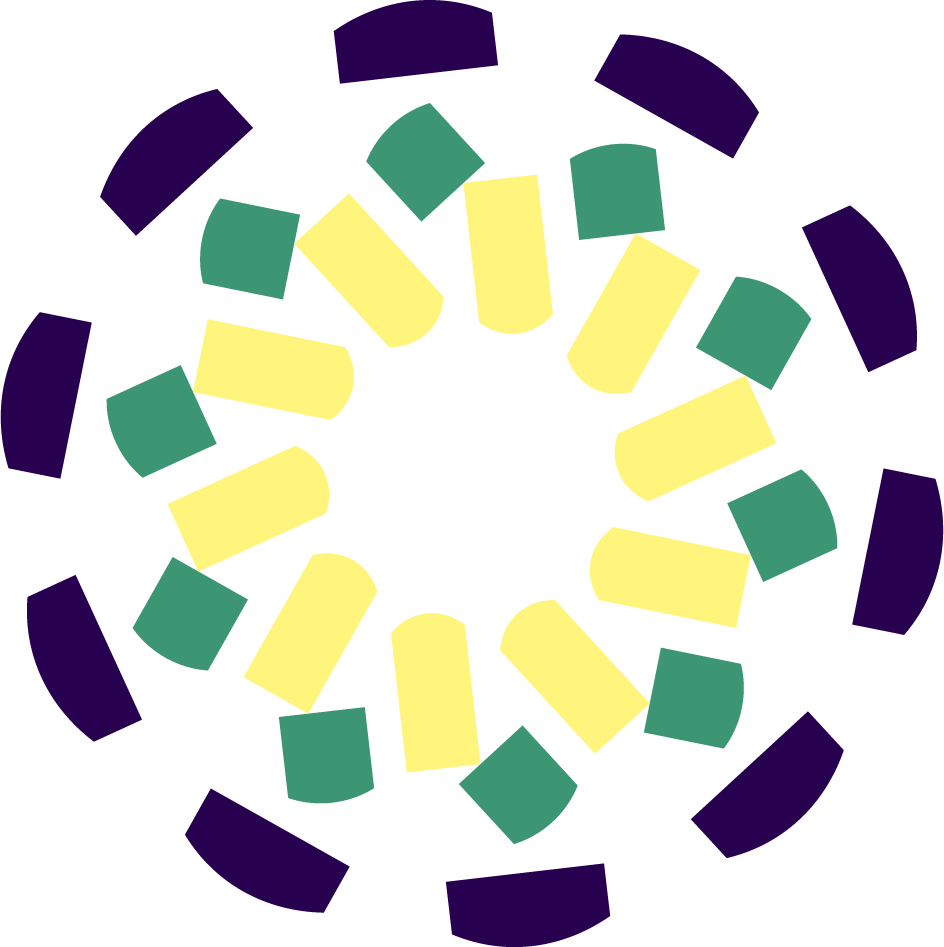 Merci,

La SDC Les Quartiers du Canal
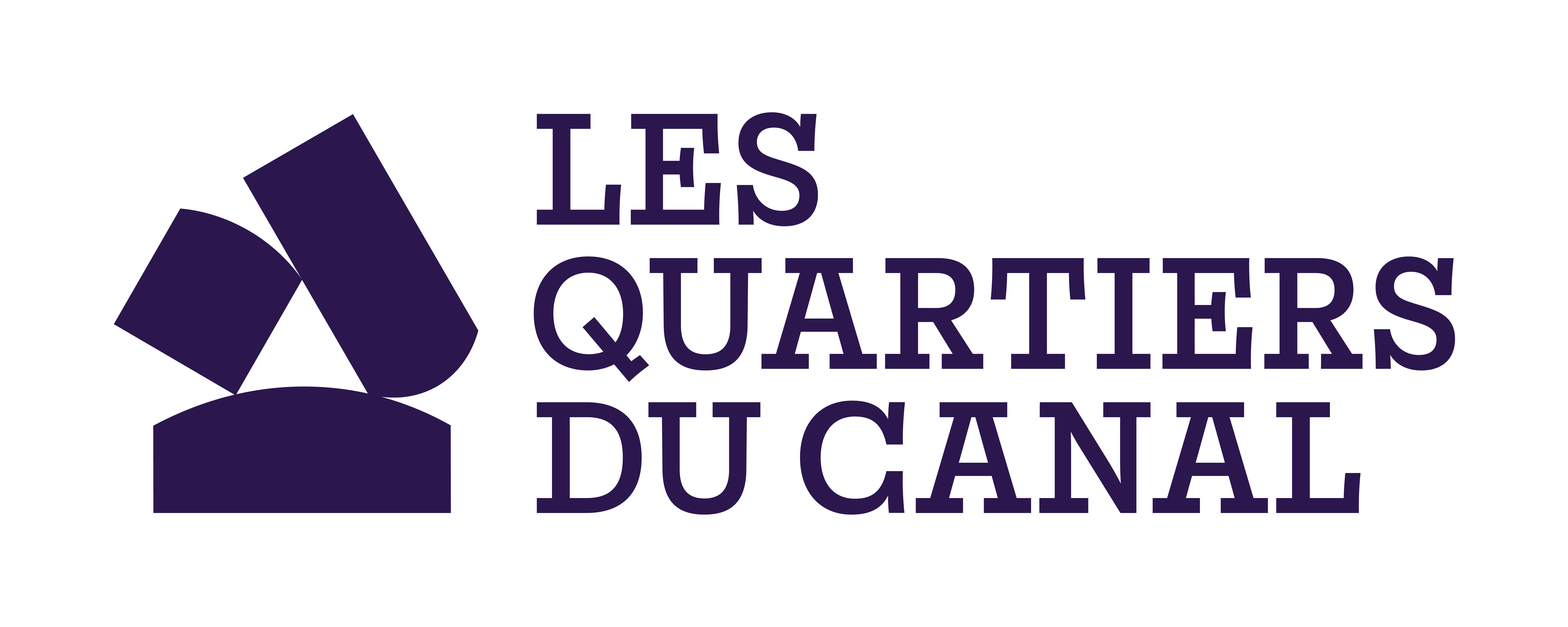